Introduction to anesthesia
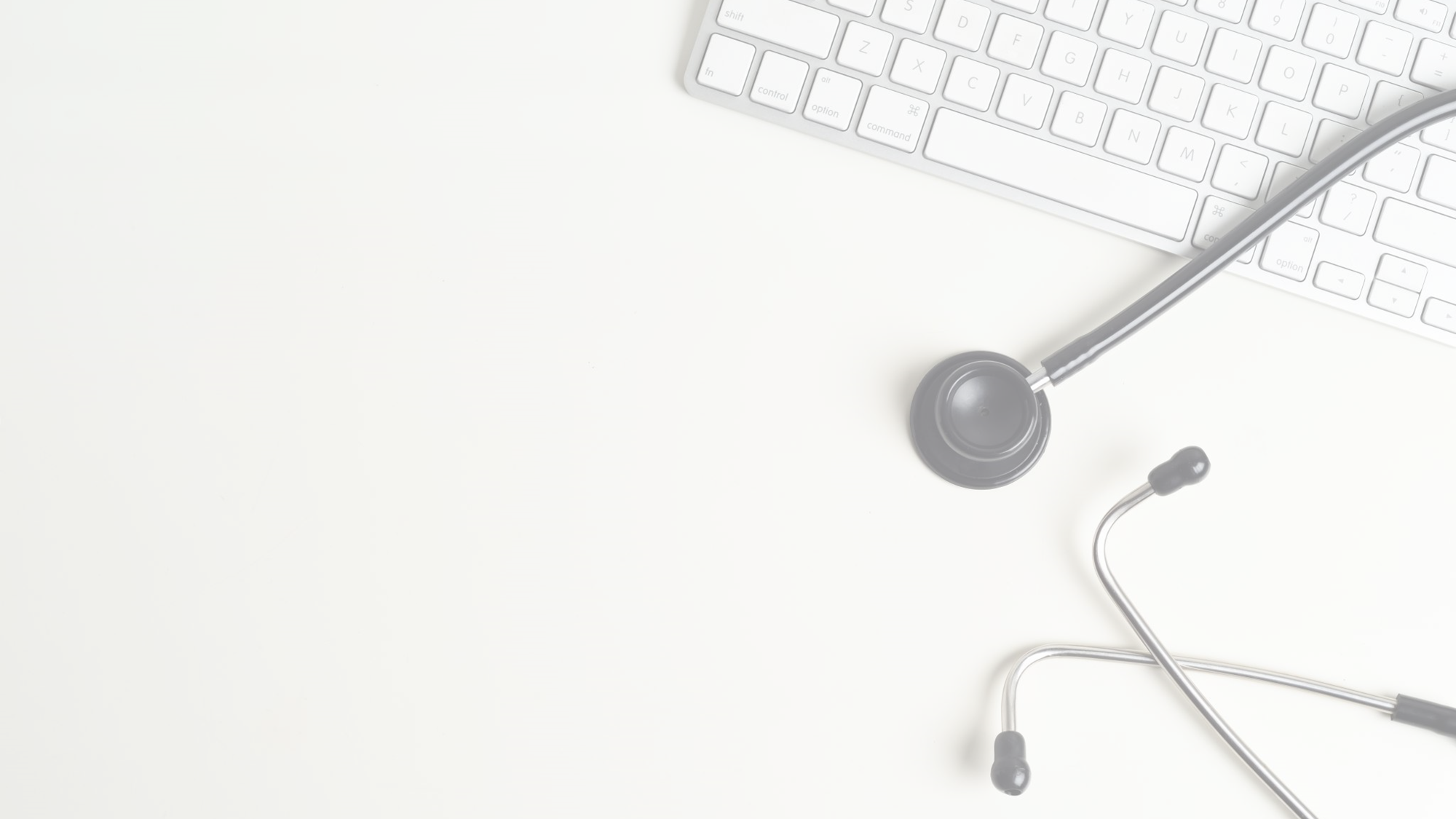 Supervised by :
Dr.Mohamed Almalkawi
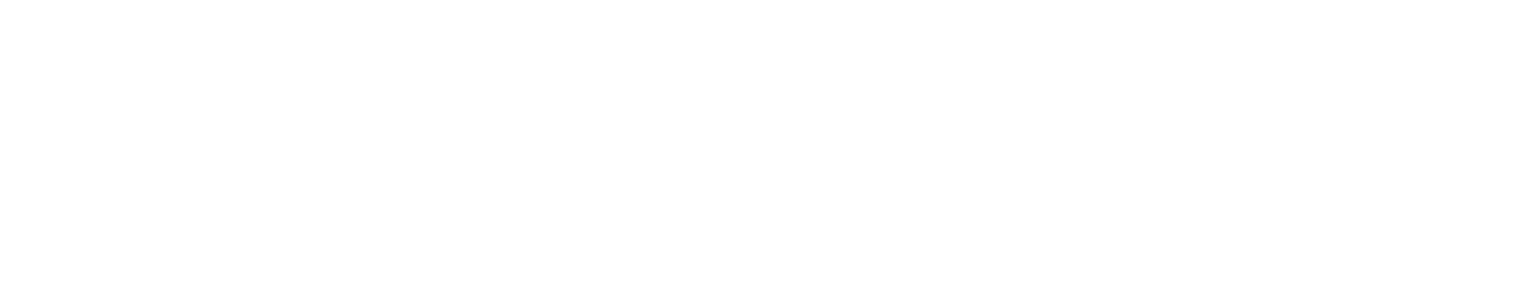 Done by : 
Mutaz Alfrehat 
Marah Alabbasi
Dania Alsinjelawi 
Leen Alhashaikeh
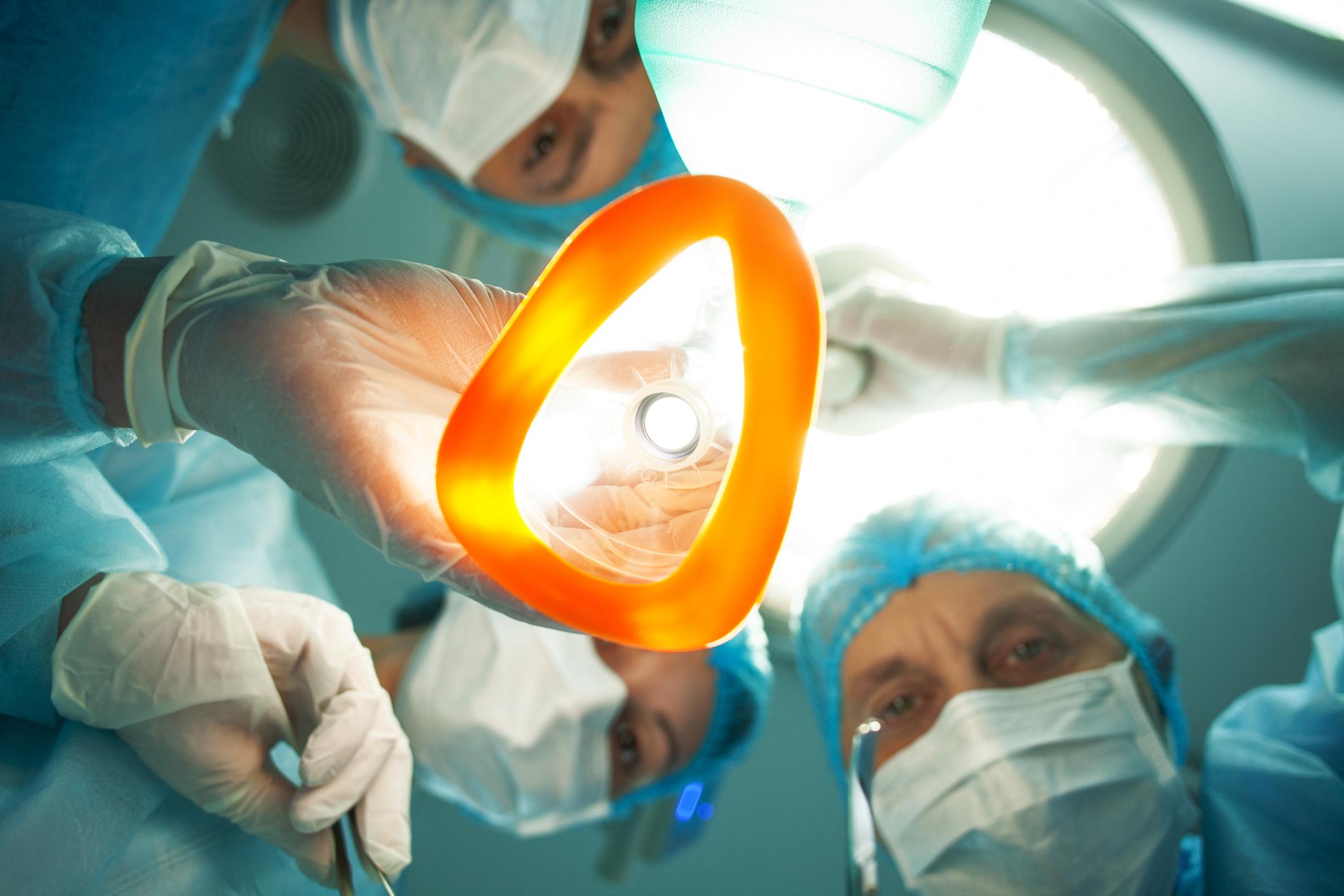 Anesthesia :is a state of controlled, temporary loss of sensation or awareness that is induced for medical purposes.


Anesthesiology is the medical specialty concerned with the total perioperative care of patients before, during and after surgery.

 A physician specialized in anesthesiology is called an anesthesiologist
The three components :-
 
1- Analgesia 
2-Hypnosis (amnesia) 
3. Muscle relaxation.
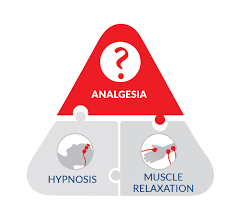 Muscle relaxation: aided by drugs which affect skeletal muscle function and decrease the muscle tone by which immobility and relaxation of the skeletal muscle produced surgery will be proceeded at ease Purpose

Analgesic or painkiller :is any member of the group of drugs used to achieve analgesia, relief from pain ( They are distinct from anesthetics Analgesia is pain relief without loss of consciousness and without total loss of feeling or movement; anesthesia is defined as the loss of physical sensation with or without loss of consciousness .
Amnesia: refers to the loss of memories, such as facts, information and experiences.
Anxiolytics, or anti-anxiety drugs: are a category of drugs used to prevent anxiety and treat anxiety related to several anxiety disorders.
General anesthesia
☼ Definition:
An altered physiological state Characterized by: - reversible loss of consciousness - Analgesia of entire body
- Amnesia- Some degree of muscle reflex
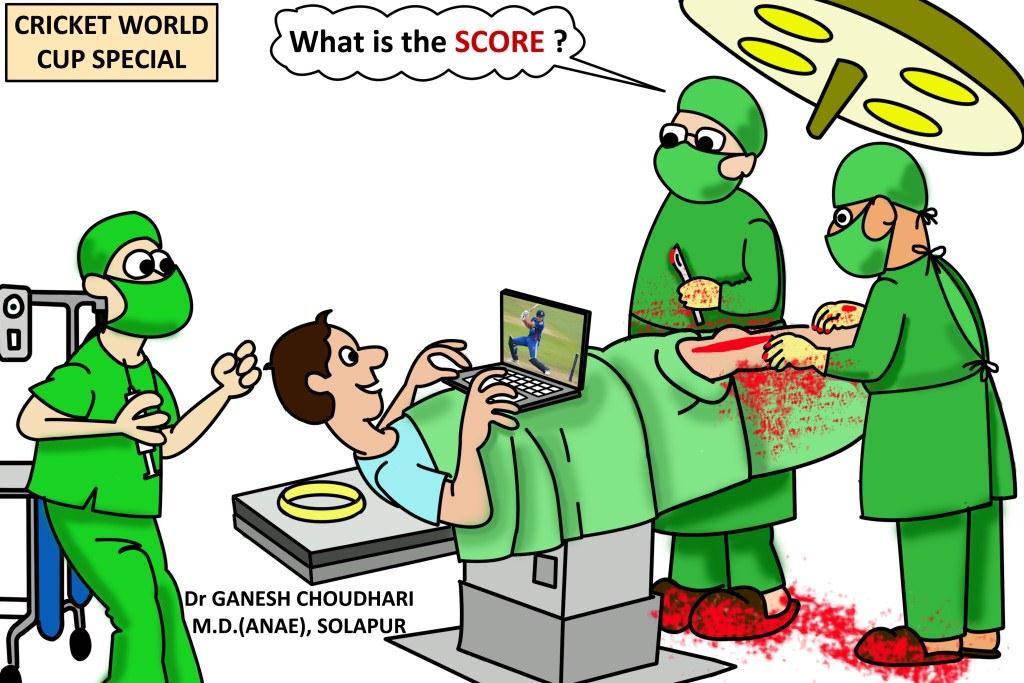 Types of anesthesia 
1 General anesthesia a drug-induced reversible depression of the CNS resulting in the loss of response to & perception of all external stimuli. 
 2 Local anesthesia
A local anesthetic numbs a small part of the body where you are having the operation. It is used when nerves can be easily reached by drops, sprays, ointments or injections. You stay conscious, but free from pain. Common examples of surgery using local anesthetic are having teeth removed and some common operations on the eye.
3-Regional anesthesia
This is when a local anesthetic drug is injected near to the nerves that supply a larger or deeper area of the body. The area of the body affected becomes numb .example:
A-Spinal and epidural anesthesia:
Spinals and epidurals are the most common types of regional anesthetics. These injections can be used for operations on the lower body, such as caesarean section, bladder operations or replacing a hip. You stay conscious, but free from pain.
B-nerve block :injection placed near to a nerve or group of nerves, for example in the arm or leg , Nerve blocks are also useful for pain relief after the operation, as the area will stay numb for a number of hours(brachial plexus block)
Balanced anesthesia :Modern anesthetic technique is known as balanced anesthesia, because it employs a "cocktail" of different drugs to achieve the goals of general anesthesia .

Balanced anesthesia uses a combination of agents, to limit the dose and toxicity of each drug.

The objectives of balanced anesthesia are to calm the patient, minimize pain, and reduce the potential for adverse effects associated with analgesic and anesthetic agents.
Four main stages are recognized based upon Patient's body movements Respiratory rhythm,Oculomotor reflexes Muscle tone
stages of anesthesia based on Guedel’s classification
Stage 1 Amnesia and analgesia stage From beginning of the anesthetic to the loss of consciousness During this stage, the patient progresses from analgesia without amnesia to analgesia with amnesia Patients can carry on a conversation at this time
Stage 2 stage of excitement or delirium): from loss of consciousness to onset of automatic breathing Eyelash reflex disappear but other reflexes remain intact During this stage, the patient's respiration and heart rate may become irregular In addition, there may be uncontrolled movements, vomiting, suspension of breathing, and pupillary dilation 
Because the combination of spastic movements, vomiting, and irregular respiration may compromise the patient's airway, rapidly acting drugs are used to minimize time in this stage and reach Stage 3 as fast as possible.
Stage 3  Surgical Anesthesia: : from onset of automatic respiration to respiratory paralysis.
This is the targeted anesthetic level for procedures requiring general anesthesia. 
 Airway manipulation is safe at this level.
Ceased eye movement and respiratory depression are hallmarks of this stage .
Reaction to skin incision disappear
Plane I - from onset of automatic respiration to cessation of eyeball movements. 
Eyelid reflex is lost, swallowing reflex disappears, marked eyeball movement may occur but conjunctival reflex is lost at the bottom of the plane


Plane II - from cessation of eyeball movements to beginning of paralysis of intercostal muscles.
 Laryngeal reflex.،corneal reflex disappears, secretion of tears increases (a useful sign of light anesthesia), respiration is automatic and regular, movement and deep breathing as a response to skin stimulation disappears.
Plane III - from beginning to completion of intercostal muscle paralysis. Diaphragmatic respiration persists but there is progressive intercostal paralysis, pupils dilated and light reflex is abolished.

Plane IV - from complete intercostal paralysis to diaphragmatic paralysis (apnea).
Stage 4 -  also known as overdose, occurs when too much anesthetic medication is given relative to the amount of surgical stimulation and the patient has severe brainstem or medullary depression, resulting in a cessation of respiration and potential cardiovascular collapse. This stage is lethal without cardiovascular and respiratory support.
Phases of Anesthesia
Induction: putting the patient to sleep(initial entry to surgical anesthesia )
Maintenance: keeping the patient asleep without awareness(Maintain depth of anesthesia, ventilation, fluid balance, hemodynamic control, homeostasis).

Emergence(recovery): waking the patient up(resumption of normal CNS function • 
Extubation , resumption of normal respiration)
Balanced anesthesia
1 Hypnotics drugs  : commonly known as sleeping pills, are a class of psychoactive drugs whose primary function is to induce sleep
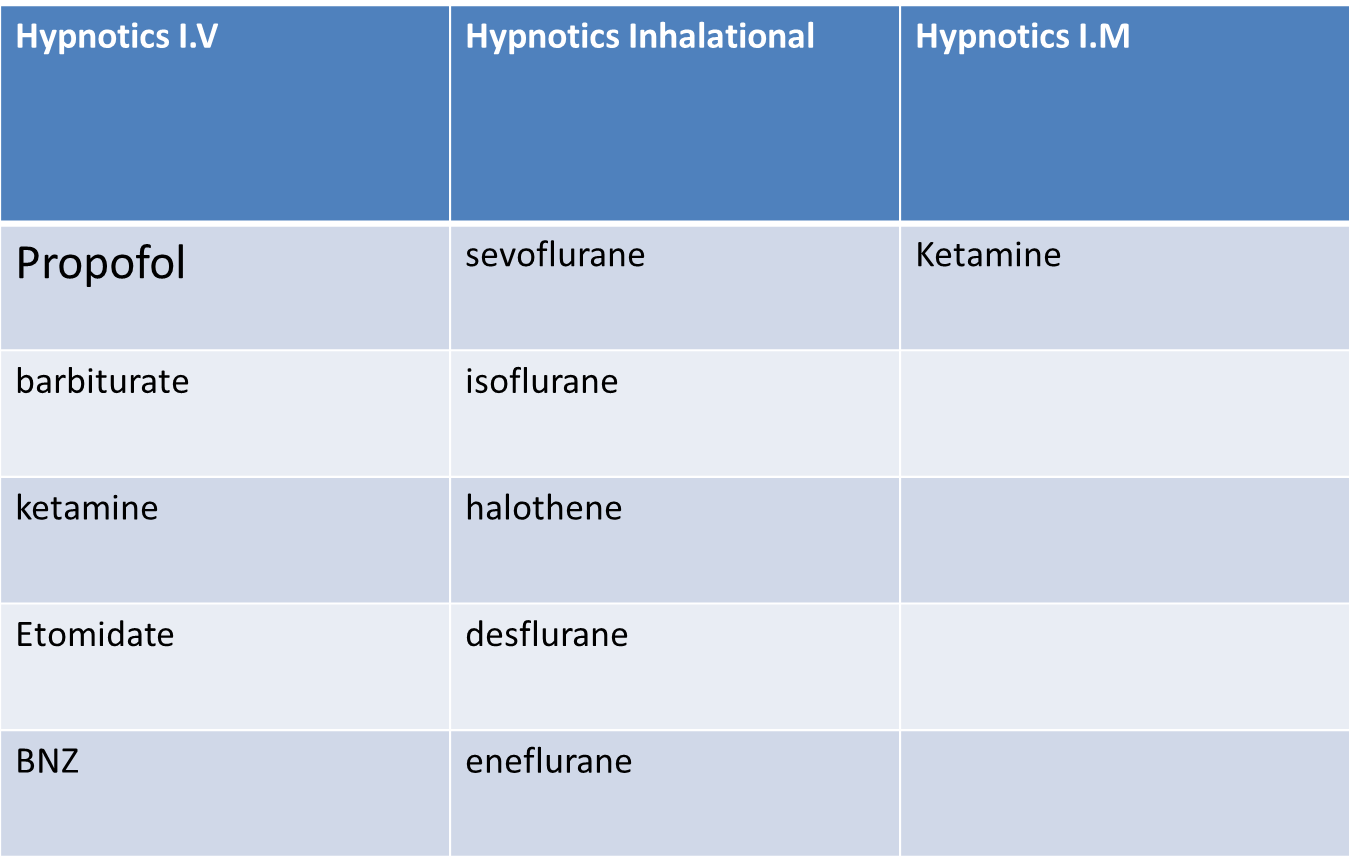 2 Analgesic drugs   
paracetamol and acetaminophen  
 NSAID 
Opioid: morphine pethidine fentanyl 
Local anesthetic drug (blocks) 
 3 +/- Muscle relaxant drugs 
depolarizing muscle relaxant 
Non –depolarizing muscle relaxant
premedication: BNZ  
+/- adjuvant drug :  
Antiemetic , 
 Anti acids , 
 Anticholinergic ( atropine ,scopalomine )
Preoperative Evaluation of patients
TO provide better anesthesia service & prevent  anesthesia complication BY history & physical examination related to anesthesia & any indicated  laboratory tests & imaging

History review
1- current  problem and operation .2- other known medical problems & smoking 3- medication history :*allergies to drug * drugs intolerance*present medical therapy (DM & HTN) * non-therapeutic  drugs( alcohol , tobacco) 4- previous anesthetic operation( obstetric history & pain history & any complication ) 5-   family history , S.H, M.H
6- Review of organ system: * general include activity level * Resp. & CVS *renal & electrolyte imbalance *hematology & GI *neurological ,endocrine , psychiatric *musculoskeletal & dermatologically 
7- last oral intake Fasting need 
 clear fluid 2-4 hr 
breast milk 4 hr 
infant formula 6 hr 
light meal 6 hr 
heavy meal > 8 hr ,
 elective surgery 12-24 hr
Smoking stop
☼  > 4-6 hr decrease carboxyHb ☼  > 12-24 hr decrease nicotin nicotin is sympathomimetic and ꜛꜛ coronary vasoconstriction ☼ > 6-8 weeks normalize M.C.F ☼ > 2-3 month normalize pulmonary function ☼ > 6 month -1year return to non-smoker lung
B. physical examination :
1- vital sign and general examination 2- airway assessment (LEMON )
L  look 
E  evaluate
M mallampati
O obstruction
N  neck mobility 3- heart ( HR , B.P , S1 & S2 , PULSE )4- lung ( crackles , wheezing , Resp. rate , dyspnea ) 5- neurological examination 6- extremities , edema , deformity
C. laboratory evaluation
If patient know to have disease do investigation according to disease
 ex. Thyroid pt do T3 ,T4 ,TSH
D.M Glucose level.
ASA classification
The ASA physical status classification system is a system for assessing the fitness of patients before surgery. In 1963 the American Society of Anesthesiologists (ASA) adopted the five-category physical status classification system; a sixth category was later added. These are:
Healthy person.
Mild systemic disease.
Severe systemic disease.
Severe systemic disease that is a constant threat to life.
A moribund person who is not expected to survive without the operation.
A declared brain-dead person whose organs are being removed for donor purposes.
If the surgery is an emergency, the physical status classification is followed by “E” (for emergency) for example “3E
Increase risk of morbidity & mortality in anesthesia:
Age > 70 
Smoking 
MI < 6 months OR unstable angina within 3 m 
Pulmonary edema < 1 week
Hb < 10 g/dl 
Urea > 20 mmol/L & dehydration 
Wt. loss > 10% in 1 month
Severe medical illness ,also sepsis  , emergency , major operation
Patients who are at increased risk of aspiration during surgery:
Abdominal pathology, especially obstruction.
Delayed gastric emptying (e.g. pain ,opioids ).
Incompetent lower esophageal sphincter
Altered conscious level resulting in impaired laryngeal reflexes
Pregnancy
RSI:Rapid Sequence Induction
Rapid sequence induction (RSI) is an established method of inducing anesthesia in patients who are at risk of aspiration of gastric contents into the lungs. It involves loss of consciousness during cricoid pressure followed by intubation without face mask ventilation. The aim is to intubate the trachea as quickly and as safely as possible.
Need rapid induction and intubation :
Full stomach 
Emergency 
Bleeding 
Obstetric delay stomach empty.